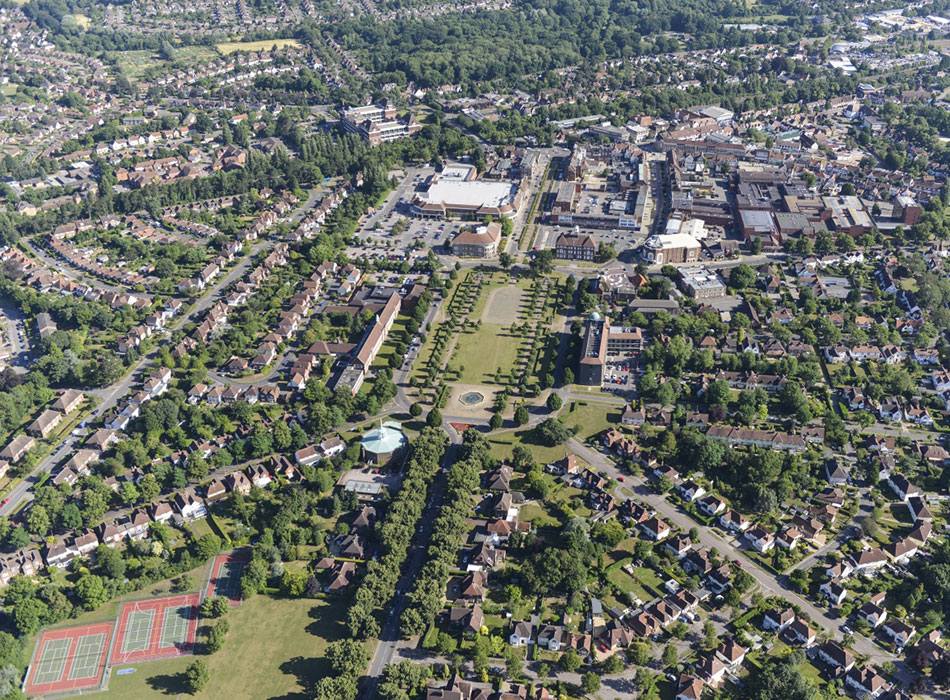 3. CVIČENÍ
KONCEPTY PŘELOMU 19.-20. STOLETÍ
ÚZEMNÍ PLÁNOVÁNÍ A URBANISMUS
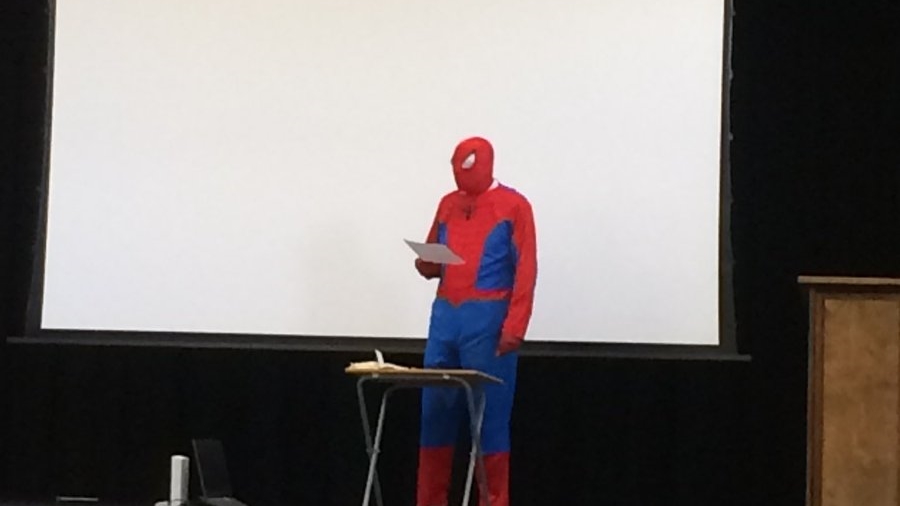 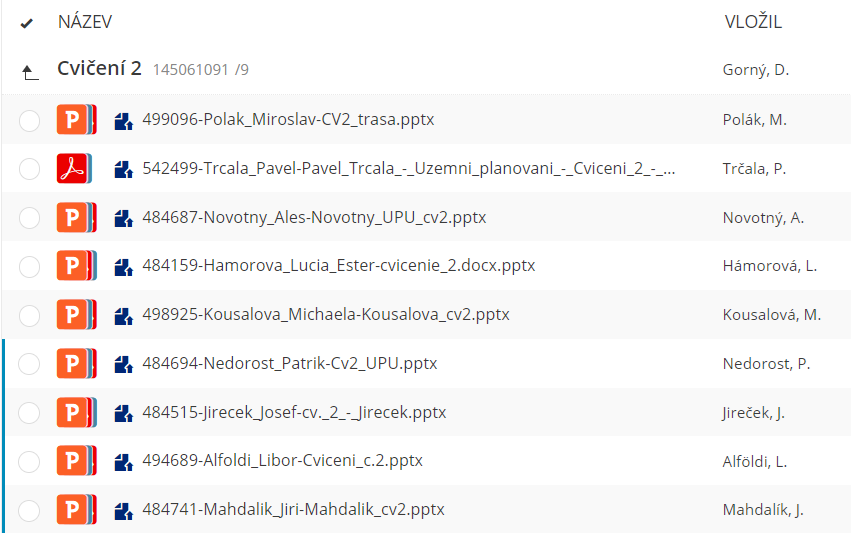 PREZENTACE NÁVRHŮ VAŠICH VYCHÁZEK
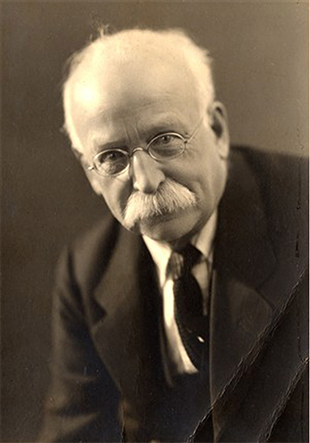 Lineární město - Artura Soriay y Mata
V prvopočátcích průmyslových měst - veřejná doprava na nízké úrovni. Zaměstnanci většinou bydleli v dochodné vzdálenosti od místa pracoviště. 
S postupným rozvojem vybraných druhů hromadné dopravy (zejména kolejová doprava s parní či později elektrickou trakcí) se organizace města stávala stále více závislou na uspořádání dopravních systémů.

Artura Soriay y Mata
1882: myšlenka tzv. lineárního města (La Ciudad Lineal) rozvíjejícího se podél vysokorychlostních a vysokokapacitních dopravních tras vycházejících ze stávajících měst.
Navrhoval vytvořit přes 3 000 km dlouhé město spojující Cádiz s Petrohradem. 
Idea však byla nakonec realizována v o poznání menším měřítku – 5km úsek na okraji Madridu. 

[ - ] Archaická myšlenka – velké stavební náklady, dlouhé dojížďkové časy a vzdálenost. 
[ + ] Snadná dostupnost zelených ploch a relativně snadná možnost dalšího rozšiřování.
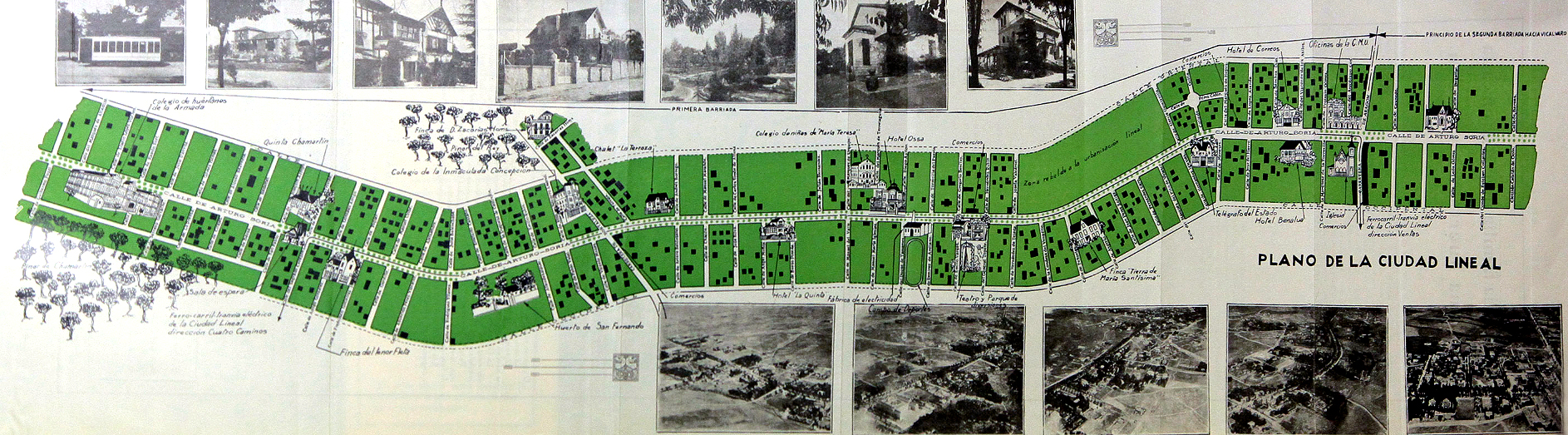 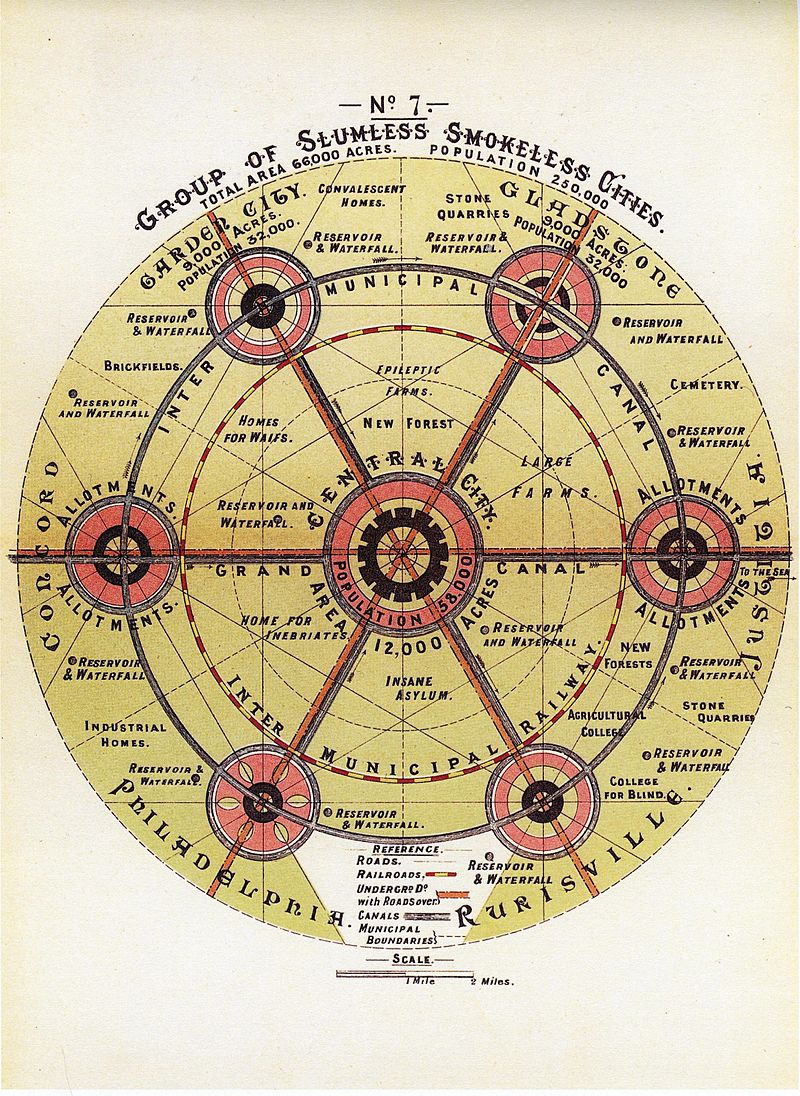 Zahradní město - Ebenezen Howard
Východiskem této myšlenky je kniha Garden Cities of Tommorrow. 
Navrhovaná struktura systému zahradních měst: 6 satelitů (zahradních měst) o velikosti max. 32 000 obyvateltyto satelity spojené rychlými dopravními trasami okolo centrálního města s 58 000 obyvateli. vytvořený celek (centrální město + 6 satelitů) představoval tzv. „social city“ s 250 000 obyvatel. 

Koncept počítá s rozsáhlými zelenými pásy pro účely zemědělské, rekreační a omezující nekontrolovatelný růst.
Založeno na obecním vlastnictví pozemků, které by byly pronajímány pro soukromé využití. 
Ohlas Howardových myšlenek byl ve své době mimořádný. 
1899: v Anglii založena Asociace zahradních měst která později iniciovala výstavbu zahradního města Letchworth podle plánů architektů Parkera a Unwina.
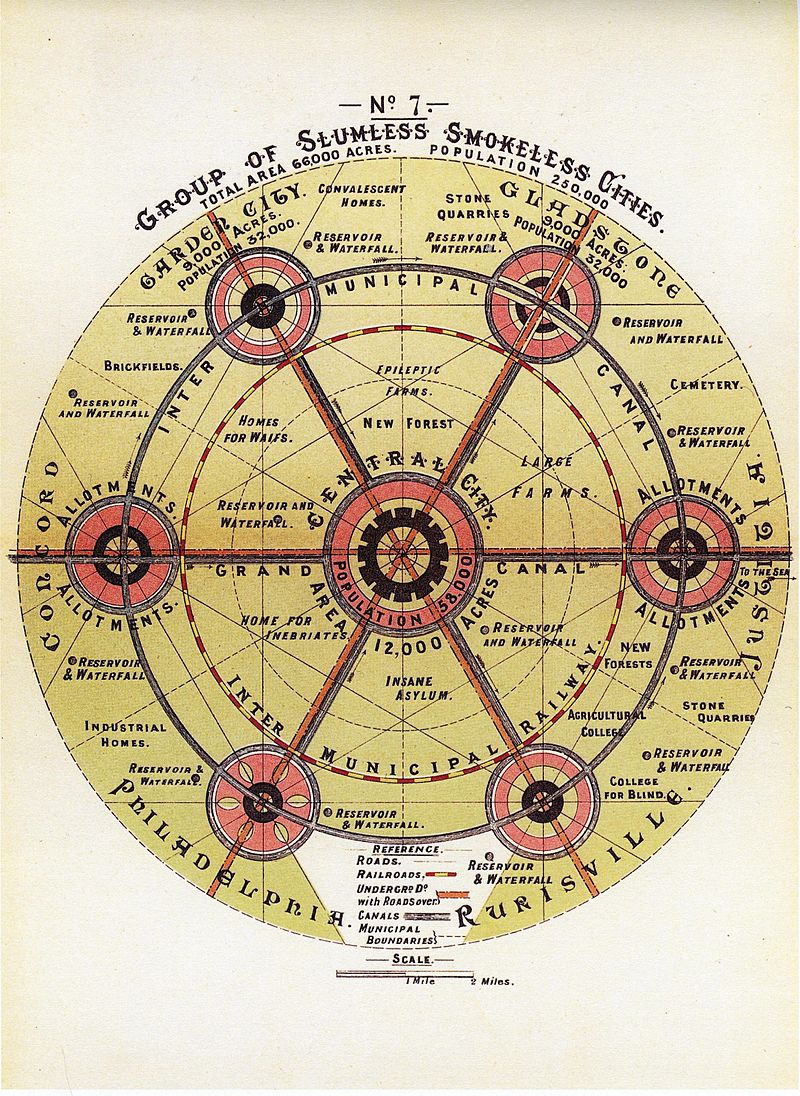 Zahradní město - Ebenezen Howard
Cílem zahradní obce je vytvořit živé, funkčně rozmanité a cenově dostupné místo, které není jen noclehárnou na okraji velkoměsta, ale nabízí i kvalitní pracovní příležitosti, vzdělávací a společenské zázemí a širokou škálu různých forem bydlení.

Města: Letchwort, Brentham, Welwyn nebo Stockfeld. 
Jejich designem se pak inspirovali i v pevninské Evropě, i ve Spojených státech amerických. 
Podle těchto idejí budovala zelená předměstí New Yorku, Bostonu, New Jersey, anebo městečka jako Greenhills, Greenbelt, Greenbrooks a Greendale.
Myšlenka rezonovala i na jihu Ameriky – v Sao Paulu zahradní čtvrti Jardim América, Jardim Europa, Jardim da Saúde a Cidade Jardim. 
Česko: předměstí baťovského Zlína.             Praha – např. Spořilov, Ořechovka, Bechyně-Máchová čtvrť
Hampstead Garden Suburb
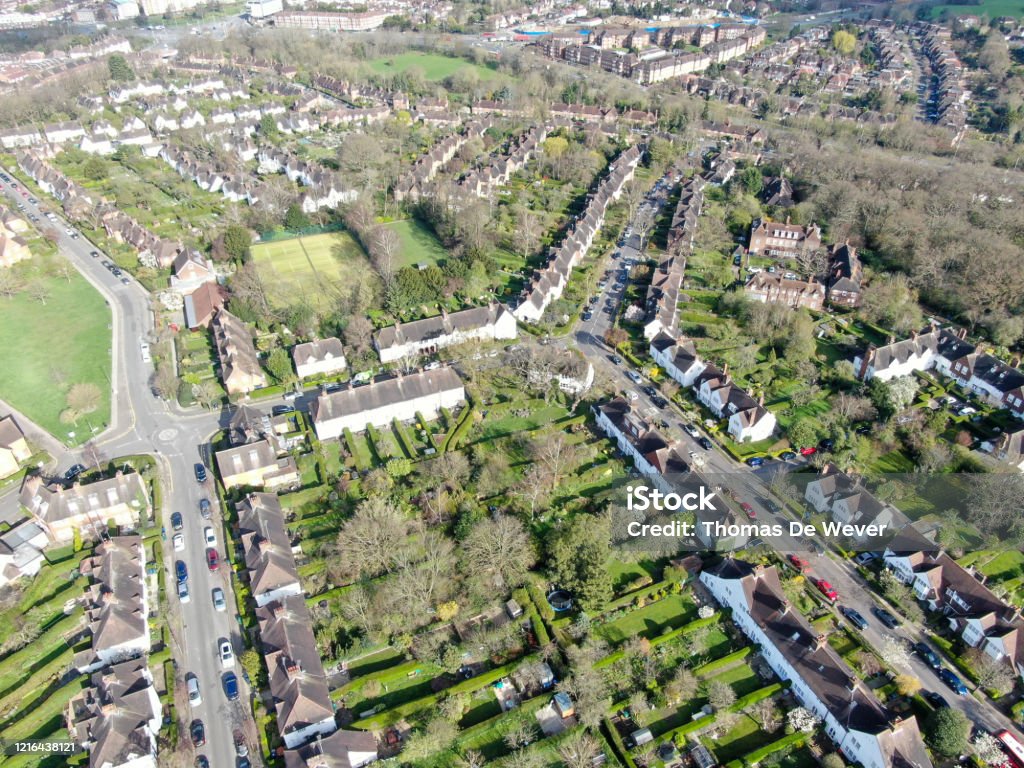 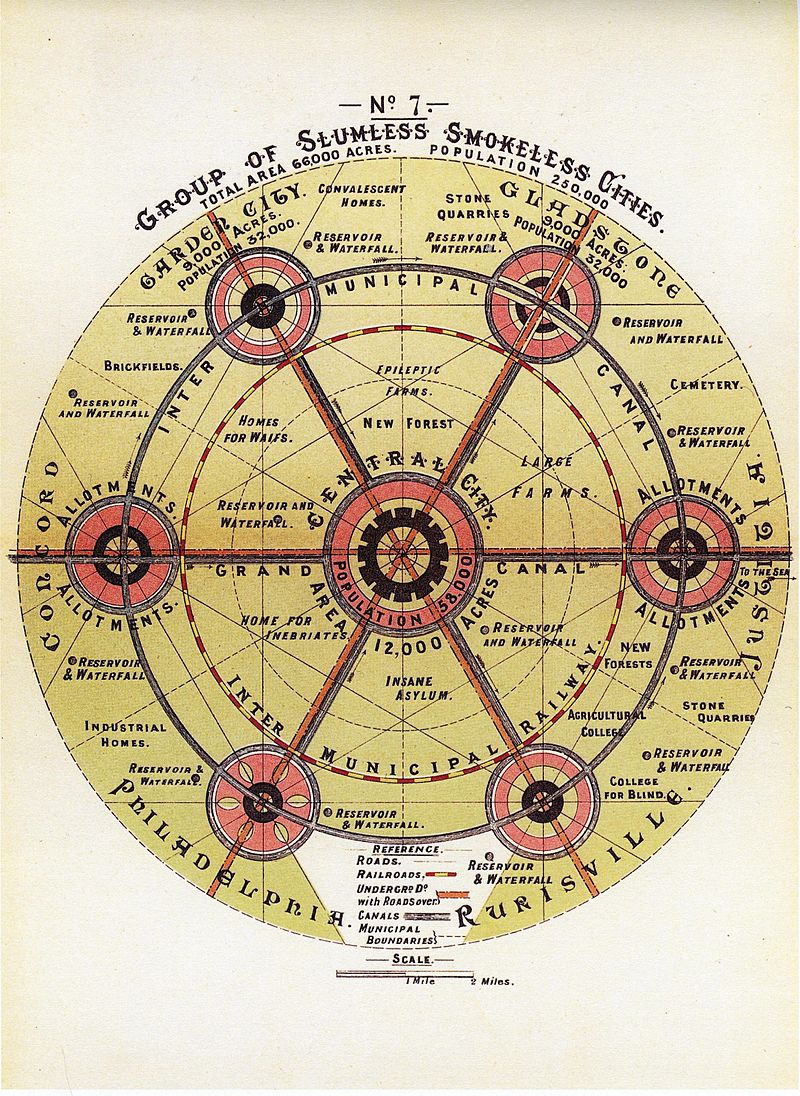 ASOCIACE ZAHRADNÍM MĚST
Několikrát změnila název, ale slouží dodnes.
Slučovala mnoho meziresortních expertů z mnoha oborů.(právníci, filantropové, „maloměstské elity“)
Od počátku pořádala Kongresy – navštěvovali kromě architektů také ministerští úředníci.
https://ceskepodcasty.cz/epizoda/109967
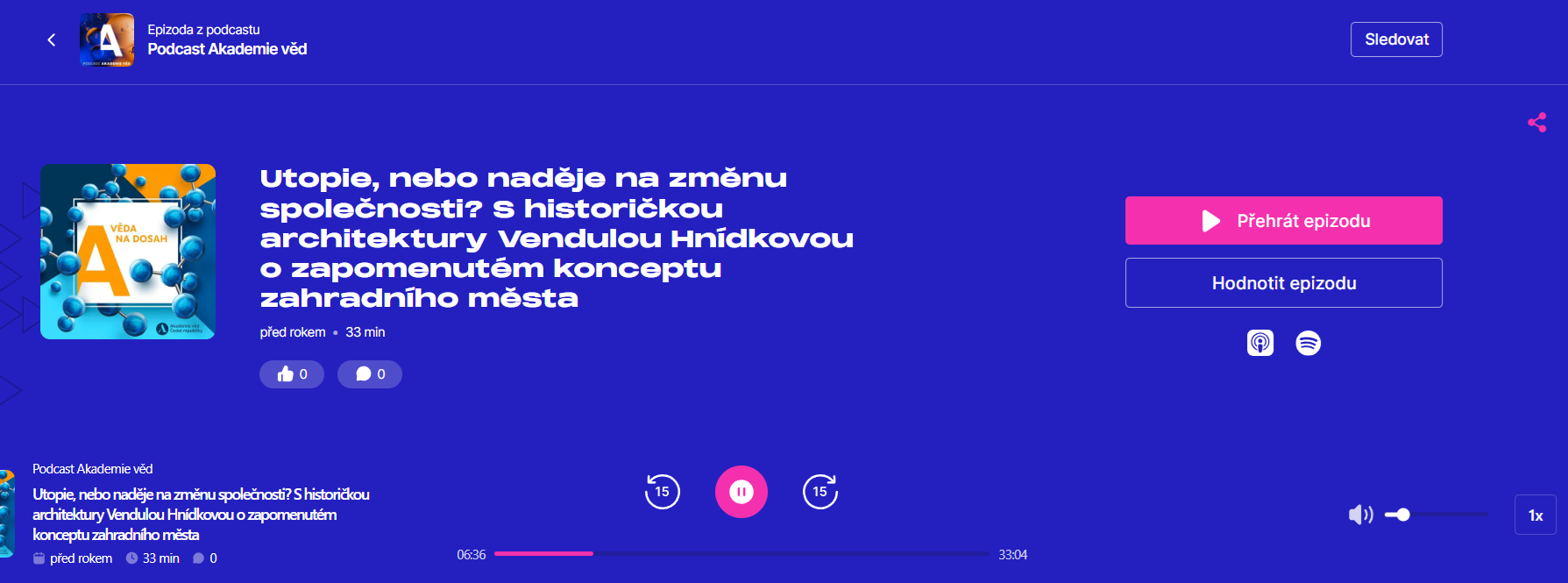 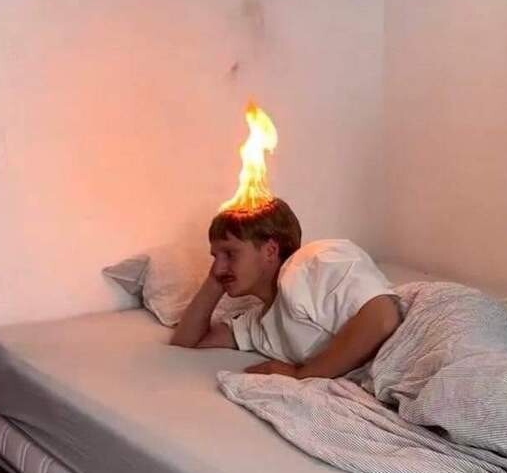 Cvičení č. 3
Zamyslete se nad konceptem zahradního města. Na základě dosavadních znalostí sepište krátký text (max. půl strany A4 ve Wordu) s odpovědí na otázku, zda má tento koncept nějaké uplatnění v současném plánování, a proč si to myslíte?



DEADLINE: 30.10. 2023 5:59
DĚKUJI ZA POZORNOST